LARANGAN MELAKSANAKAN SESUATU WAKAF TANPA KEBENARAN MAIDAM BAGI MENGELAKKAN DIMANIPULASI OLEH PIHAK YANG TIDAK BERTANGGUNGJAWAB
Menurut Enakmen Wakaf (Terengganu) 2016, Seksyen 45

Mana-mana orang yang mengurus dan mentadbir wakaf am atau wakaf khas tanpa kebenaran bertulis daripada majlis (MAIDAM) adalah melakukan sesuatu kesalahan dan apabila disabitkan boleh dikenakan denda yang tidak melebihi lima ribu ringgit atau dihukum penjara selama tempoh tidak melebihi 
tiga tahun atau kedua-duanya
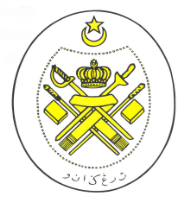 Jabatan hal ehwal agama terengganu
KHUTBAH MULTIMEDIA
Siri: 9/2021
DIRIKAN SOLATMU MULIA HIDUP DAN BAHAGIA MATIMU
21 REJAB BERSAMAAN 5 MAC 2021
http://e-khutbah.terengganu.gov.my
PUJIAN KEPADA ALLAH SWT
الحمد لله القائل: { إِنَّ الصَّلاةَ كَانَتْ عَلَى الْمُؤْمِنِينَ كِتَابًا مَوْقُوتًا}
Segala puji bagi Allah yang berfirman: “Sesungguhnya sembahyang itu adalah satu ketetapan yang diwajibkan atas orang-orang yang beriman, yang tertentu waktunya.”
SYAHADAH
وَأَشْهَدُ أن لا إِلَهَ إِلا الله وَحْدَهُ لا شَرِيْكَ لَه، وَأَشْهَدُ أَنَّ مُحَمَّدًا عَبْدُهُ وَرَسُوْلُه، إمامُ الأنبياء وسيدُ الحنفاء،
Aku bersaksi bahawa tiada tuhan melainkan Allah yang Maha Esa, tiada sekutu bagi-Nya. Dan aku bersaksi bahawa (Nabi) Muhammad itu hamba dan utusan-Nya, imam kepada para nabi dan penghulu kepada orang-orang murni ketauhidannya
SELAWAT
اَللَّهُمَّ صَلِّ وَسَلِّمْ  عَلَى مُحَمَّد وَعَلَى آَلِهِ وَأَصْحَابِهِ وَأتباعه أَجْمَعِين.
Ya Allah, cucurilah rahmat dan kesejahteraan ke atas (Nabi) Muhammad (SAW) serta ke atas keluarga, para sahabat dan seluruh pengikutnya
PESANAN TAKWA
اتَّقُوا اللهَ أُوْصِيْكُمْ وَإِيَّايَ بِتَقْوَى الله فَقَدْ فَازَ الْمُتَّقُوْنَ
Bertaqwalah kamu kepada Allah. Aku berpesan kepada kamu dan diriku agar bertaqwa kepada Allah. Sesungguhnya mereka yang bertaqwa pasti berjaya
Tajuk Khutbah Hari Ini:
DIRIKAN SOLATMU, MULIA HIDUP DAN BAHAGIA MATIMU
21 REJAB BERSAMAAN 5 MAC 2021
http://e-khutbah.terengganu.gov.my
Firman Allah Dalam Surah 
Al-Mu’minun  Ayat 1-2
قَدْ أَفْلَحَ ٱلْمُؤْمِنُونَٱلَّذِينَ هُمْ فِى صَلَاتِهِمْ خَٰشِعُونَ
Sesungguhnya berjayalah orang-orang yang beriman,iaitu orang-orang yang khusyuk dalam solatnya.
SOLAT
Allah azza wajalla telah  mengangkat  Rasullah s.w.t  ke Sidratul muntaha untuk menerima perintah solat secara langsung dari Allah melalui peristiwa isra’ dan mi’raj yang berlaku pada bulan Rejab.
ibadah paling istimewa anugerah Allah kepada hamba-hambaNya
munajat atau pertemuan hamba dengan Penciptanya  yang difardhukan sebanyak lima (5) kali sehari
Terbina dan gahnya Islam apabila solat kita tegak dan didirikan dengan sempurna, 
runtuhlah agama dan dunia apabila solat kita abaikan.
وَمَا أُمِرُوا إِلا لِيَعْبُدُوا ٱللَّهَ مُخْلِصِينَ لَهُ ٱلدِّينَ حُنَفَاءَ وَيُقِيمُوا ٱلصَّلَوٰةَ وَيُؤْتُوا ٱلزَّكَوٰةَ ۚ وَذَٰلِكَ دِينُ ٱلْقَيِّمَةِ
Surah Al-Bayyinah Ayat 5
Maksudnya:
“Dan tidaklah mereka disuruh kecuali supaya menyembah Allah dengan memurnikan ketaatan kepadaNya dalam menjalankan agama dengan lurus, dan supaya mereka mendirikan solat dan menunaikan zakat, dan yang demikian itulah agama yang lurus.”
Rasulullah SAW bersabda:
رَأْسُ الأَمْرِ الإِسْلامُ وَعَمُوْدُهُ الصَلاةُ وَذِرْوَةُ سَنَامِهِ الجِهَادُ فِي سَبِيْلِ اللهِ
“Pokok agama adalah Islam (berserah diri), tiangnya adalah solat,dan puncaknya adalah jihad di jalan Allah.”
(HR. At-Tirmidzi)
Solat  adalah jalan utama bagi membina kemuliaan hidup dan jati diri sebagai seorang muslim yang baik, berintegriti, jujur, amanah,  mempunyai akhlak mulia serta jiwa yang tulus, murni, penyayang, penyabar dan bersih dari sifat buruk (mazmumah), seperti hasad dengki, tamak haloba, riak, sombong, ujub, takabbur dan lain-lain.
Firman Allah s.w.t 
Surah al Ankabuut ayat 45
وَأَقِمِ ٱلصَّلَوٰةَ ۖ إِنَّ ٱلصَّلَوٰةَ تَنْهَىٰ
 عَنِ ٱلْفَحْشَاءِ وَٱلْمُنكَرِ ۗ
"Dan dirikanlah sembahyang. Sesungguhnya sembahyang itu mencegah daripada perbuatan yang keji dan mungkar".
Solat adalah jalan menuju kemuliaan dan kesejahteraan  hidup kita di dunia ini, dan penentu kebahagian hidup di akhirat.
Firman Allah s.w.t 
surah Al-Mudatstsir ayat 42-43:
مَا سَلَكَكُمْ فِى سَقَرَقَالُوا لَمْ نَكُ مِنَ ٱلْمُصَلِّينَ
Maksudnya :
“Apakah yang memasukkan kamu ke dalam Saqar (Neraka)?” 

Mereka menjawab, “Kami dahulu (di dunia) tidak termasuk orang-orang yang mengerjakan solat.”
Kesimpulan:
Dirikanlah solat  tanpa lalai bagi diri kita, anak-anak dan keluarga demi mencari kemuliaan  dan kebahagiaan hidup kita sekeluarga di dunia dan juga di akhirat nanti.

Pastikanlah solat yang kita dirikan itu adalah solat yang terbaik, yang diterima oleh Allah, yang kita lakukan mengikut Sunnah nabi kita s.a.w dan berasaskan ilmu yang kita dalami tentang solat.

Solat berjamaah menjadi satu agenda penting dalam semua aktiviti kehidupan seharian kita di mana sahaja kita berada, dan berusaha melakukan solat fardhu  lima waktu itu dilakukan di masjid-masjid dan surau-surau.
أعوذ بالله من الشيطان الرجيم
حَٰفِظُوا عَلَى ٱلصَّلَوَٰتِ وَٱلصَّلَوٰةِ ٱلْوُسْطَىٰ وَقُومُوا لِلَّهِ قَٰنِتِينَ
Peliharalah semua shalat(mu), dan (peliharalah) shalat wusthaa. Berdirilah untuk Allah (dalam shalatmu) dengan khusyu'.
أَقُوْلُ قَوْلِيْ هَذَا
 وَأَسْتَغْفِرُ اللهَ الْعَظِيْمَ لِيْ وَلَكُمْ
 وَلِسَائِرِ الْمُسْلِمِيْنَ وَالْمُسْلِمَاتِ
 وَالْمُؤْمِنِيْنَ وَالْمُؤْمِنَاتِ،
 فَاسْتَغْفِرُوْهُ،
إِنَّهُ هُوَ الْغَفُوْرُ الرَّحِيْمُ
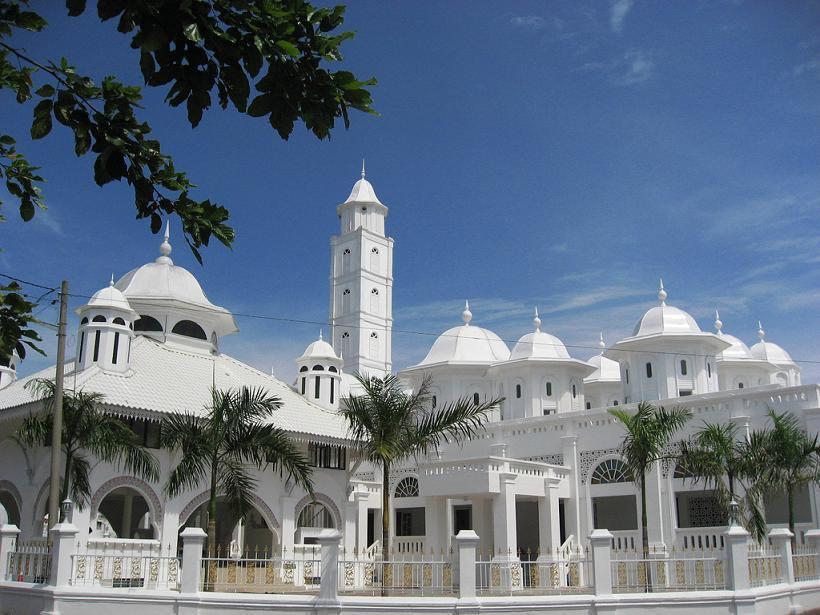 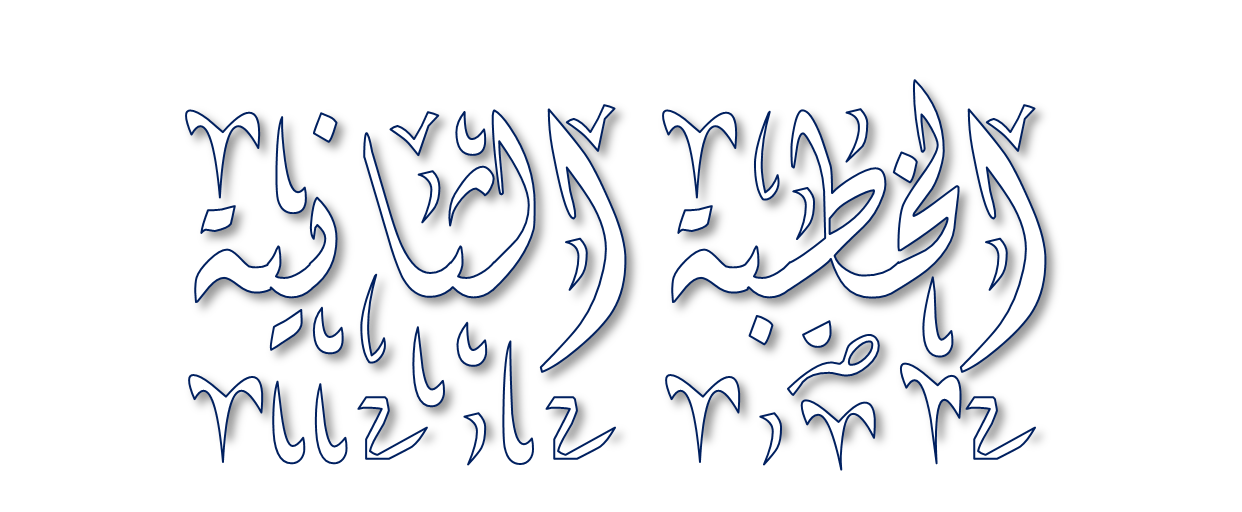 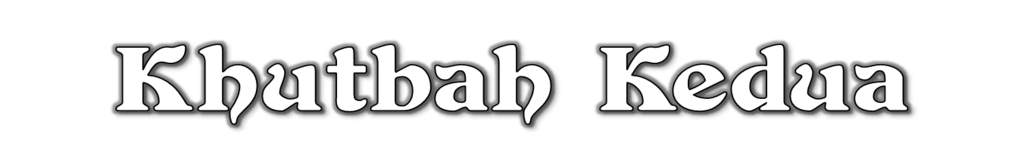 20
PUJIAN KEPADA ALLAH SWT
الْحَمْدُ لِلَّهِ الَّذِيْ أَرْسَلَ رَسُوْلَهُ بِالْهُدَى وَدِيْنِ الْحَقِّ لِيُظْهِرَهُ عَلَى الدِّيْنِ كُلِّهِ وَلَوْ كَرِهَ الْمُشْرِكُوْن
Segala puji bagi Allah yang telah mengutus RasulNya (Muhammad s.a.w) dengan membawa hidayah petunjuk dan agama yang benar (agama Islam), supaya Ia memenangkannya dan meninggikannya atas segala agama yang lain, walaupun orang-orang musyrik tidak menyukainya.
SYAHADAH
وَأَشْهَدُ أَنْ لاَ إِلَهَ إِلاَّ اللهُ وَحْدَهُو لاَ شَرِيْكَ لَهُ، وَأَشْهَدُ أَنَّ مُحَمَّدًا عَبْدُهُو وَرَسُوْلُهُ
Aku bersaksi bahawa tiada tuhan melainkan Allah yang Maha Esa, tiada sekutu bagi-Nya. Dan aku bersaksi bahawa (Nabi) Muhammad itu hamba dan utusan-Nya
SELAWAT
. اللَّهُمَّ صَلِّ وَسَلِّمْ عَلَى سَيِّدِنَا مُحَمَّدٍ وَعَلَى آلِهِ وَصَحْبِهِ أَجْمَعِيْنَ.
Ya Allah, cucurilah rahmat dan kesejahteraan ke atas penghulu kami (Nabi) Muhammad (SAW) serta ke atas keluarganya dan seluruh para sahabatnya
PESANAN TAKWA
اتَّقُوْا اللهَ، وَكُونُوا مَعَ الصَّادِقِينَ
Bertaqwalah kamu kepada Allah, dan hendaklah kamu bersama-sama orang-orang yang benar.
Diantara kesempurnaan solat adalah dengan menjaga dan meluruskan saf dalam solat berjemaah.
Rasulullah SAW bersabda:
سَوُّوْا صُفُوْفَكُمْ، فَإِنَّ تَسْوِيَةَ الصُّفُوْفِ مِنْ تَمَامِ الصَّلاةِ
“Luruskanlah saf-saf kamu, kerana sesungguhnya meluruskan  saf itu termasuk kesempurnaan solat”.
Pastikan:
berada dalam satu garisan lurus dengan menyamakan kedudukan tumit jemaah kiri dan kanan.
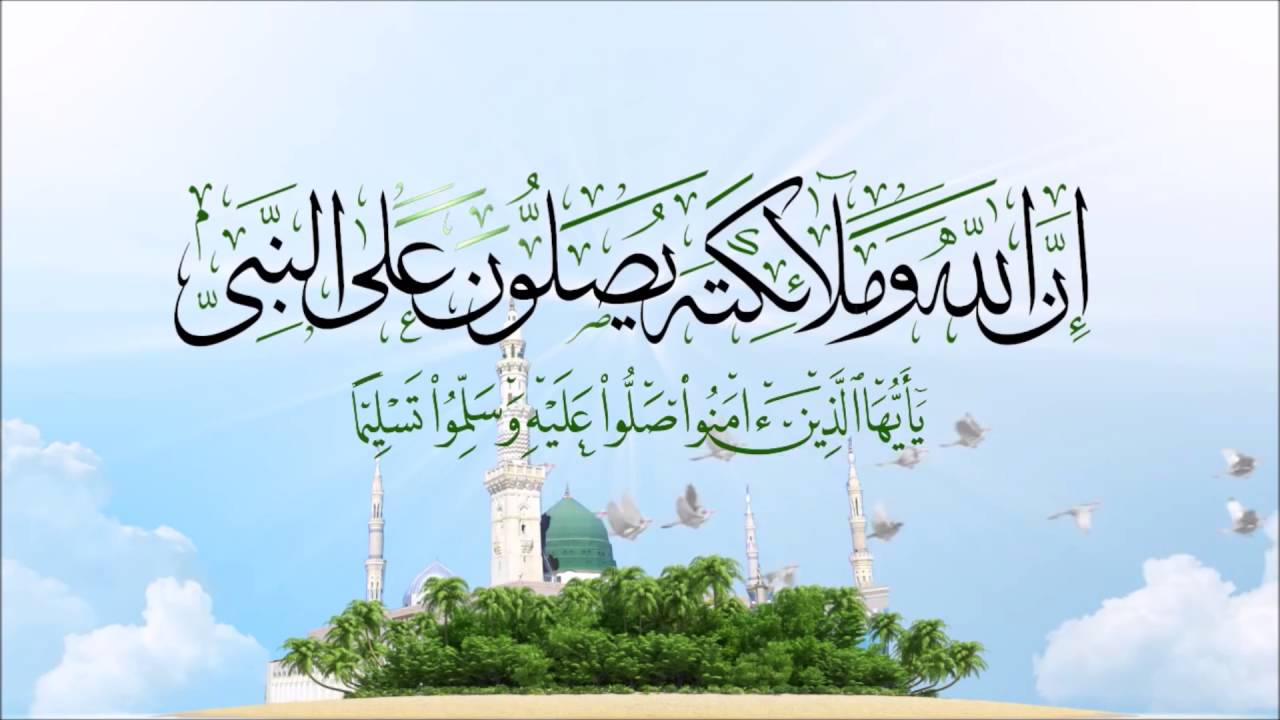 Seruan
Memperbanyakkan ucapan selawat   dan salam ke atas junjungan mulia     Rasulullah SAW
“Sesungguhnya Allah Taala dan para malaikat-Nya    sentiasa berselawat ke atas Nabi (Muhammad SAW). Wahai orang-orang yang beriman! Berselawatlah       kamu ke atasnya serta ucapkanlah salam sejahtera dengan penghormatan keatasnya dengan sepenuhnya”
27
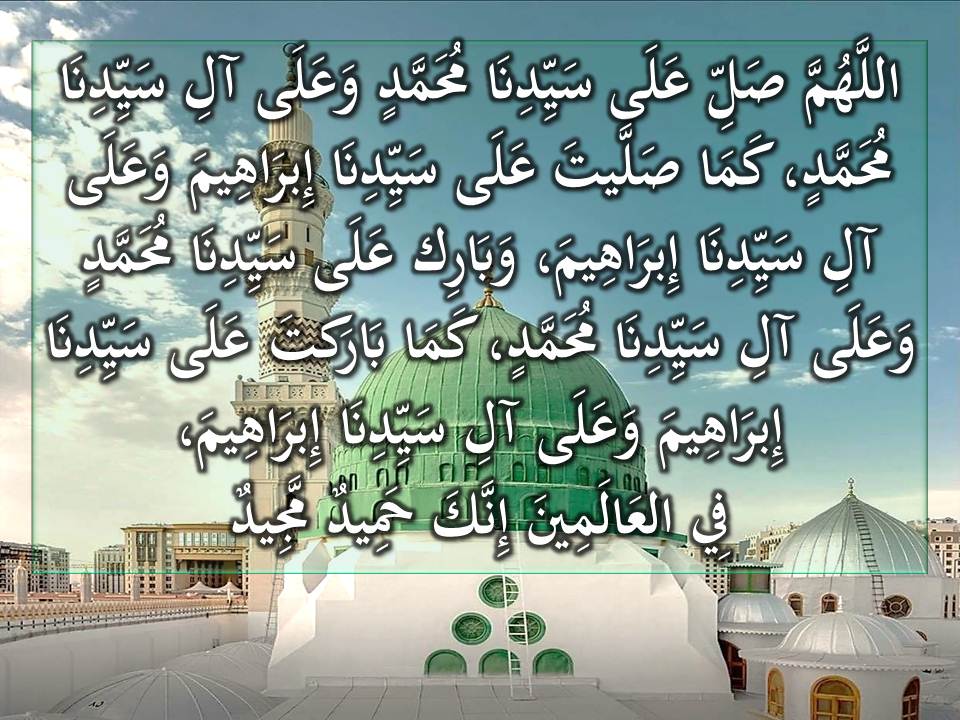 28
DOA
اللَّهُمَّ اغفِر لِلمُؤمِنِينَ وَالمُؤمِنَاتِ، وَالمُسلِمِينَ وَالمُسلِمَاتِ، الأَحيَاءِ مِنهُم وَالأَموَات، إِنَّكَ سَمِيعٌ قَرِيبٌ مُّجِيبُ الدَّعَوَاتِ
Ya Allah, ampunkanlah dosa golongan 
Muslimin dan Muslimat, Mukminin dan Mukminat, sama ada yang masih hidup atau yang telah meninggal dunia. Sesungguhnya Engkau Maha Mendengar dan Maha Memakbulkan segala permintaan.
DOA
اللَّهُمَّ ادْفَعْ عَنَّا الْبَلاءَ وَالْوَبَاءَ وَالْفَحْشَاءَ مَا لا يَصْرِفُهُ غَيْرُكَ. اللَّهُمَّ إِنَّا نَعُوذُ بِكَ مِنَالبَرَصِ وَالْجُنُونِ وَالْجُذَامِ 
وَمِن سَيِّئِ الأَسْقَامِ. اللَّهُمَّ اشْفِ مَرْضَانَا وَارْحَمْ مَّوْتَانَا،
 وَالْطُفْ بِنَا فِيمَا نَزَلَ بِنَا.
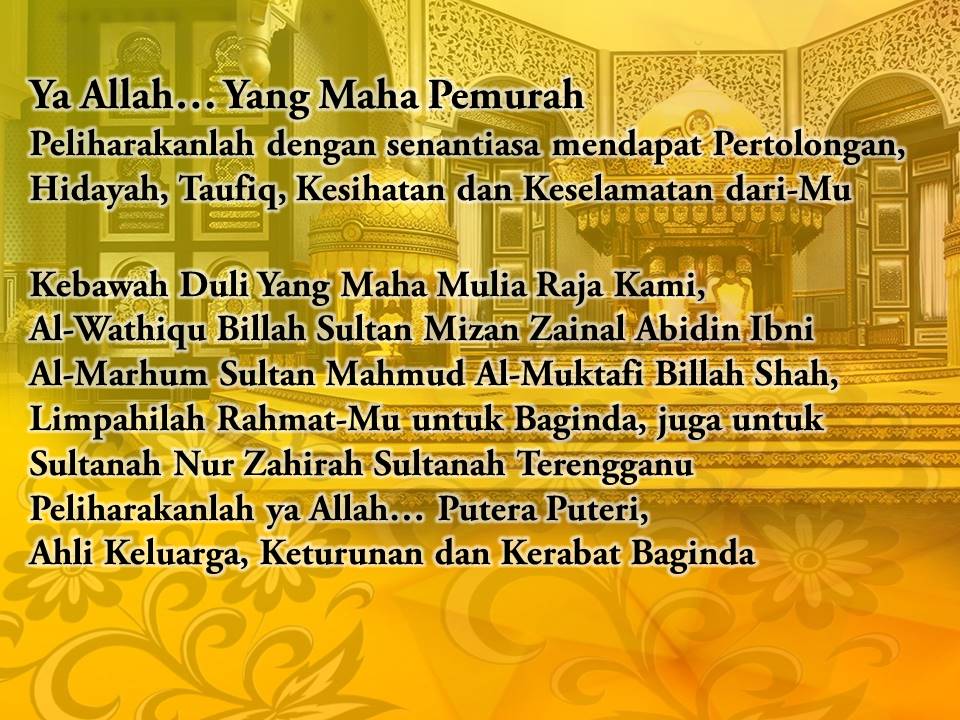 31
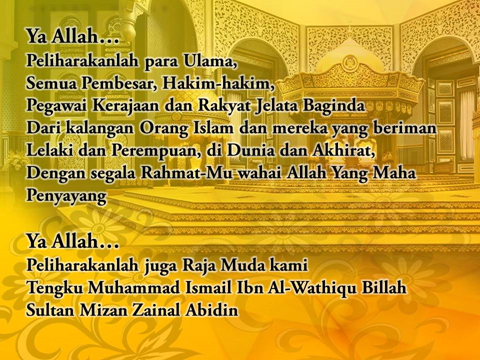 رَبَّنَا آتِنَا فِي الدُّنيَا حَسَنَةً وَّفِي الآخِرَةِ حَسَنَةً وَّقِنَا عَذَابَ النَّارِ. وَصَلَّى اللهُ عَلَى سَيِّدِنَا مُحَمَّدٍ وَّعَلَى آلِهِ وَصَحبِهِ وَسَلَّمَ. وَالحَمدُ للهِ رَبِّ العَالَمِينَ.Ya Allah… Kurniakanlah kepada kami kebaikan di dunia dan kebaikan di akhirat serta hindarilah kami dari seksaan neraka.
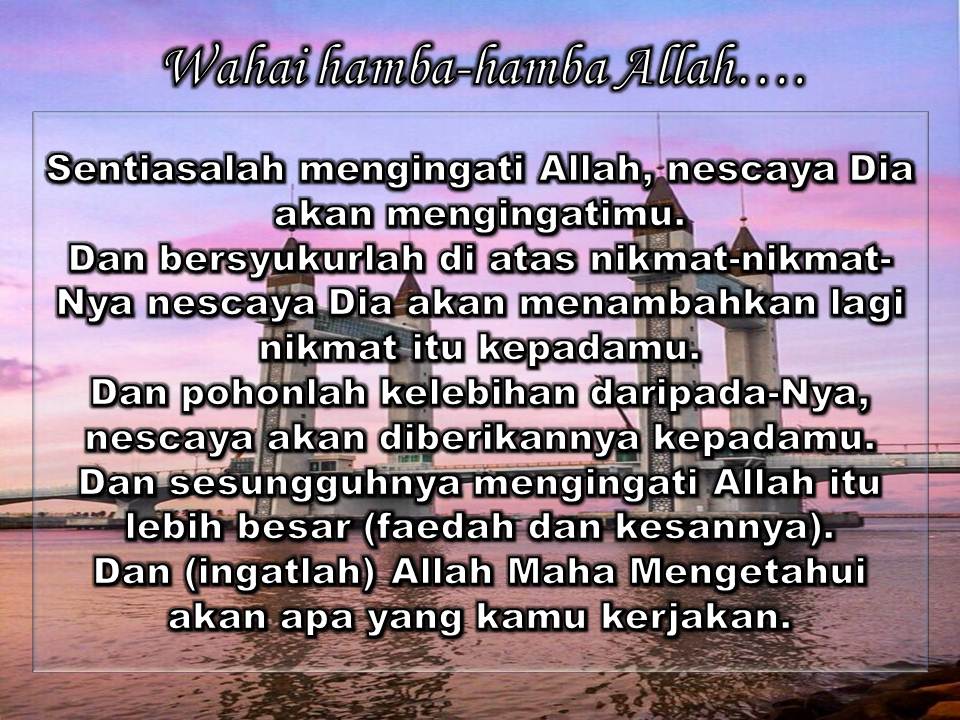 34
LARANGAN MELAKSANAKAN SESUATU WAKAF TANPA KEBENARAN MAIDAM BAGI MENGELAKKAN DIMANIPULASI OLEH PIHAK YANG TIDAK BERTANGGUNGJAWAB
Menurut Enakmen Wakaf (Terengganu) 2016, Seksyen 45

Mana-mana orang yang mengurus dan mentadbir wakaf am atau wakaf khas tanpa kebenaran bertulis daripada majlis (MAIDAM) adalah melakukan sesuatu kesalahan dan apabila disabitkan boleh dikenakan denda yang tidak melebihi lima ribu ringgit atau dihukum penjara selama tempoh tidak melebihi 
tiga tahun atau kedua-duanya